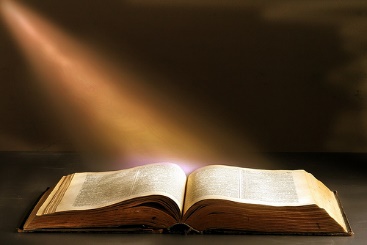 “The TRUTH Shall Set You Free”
John 8:32
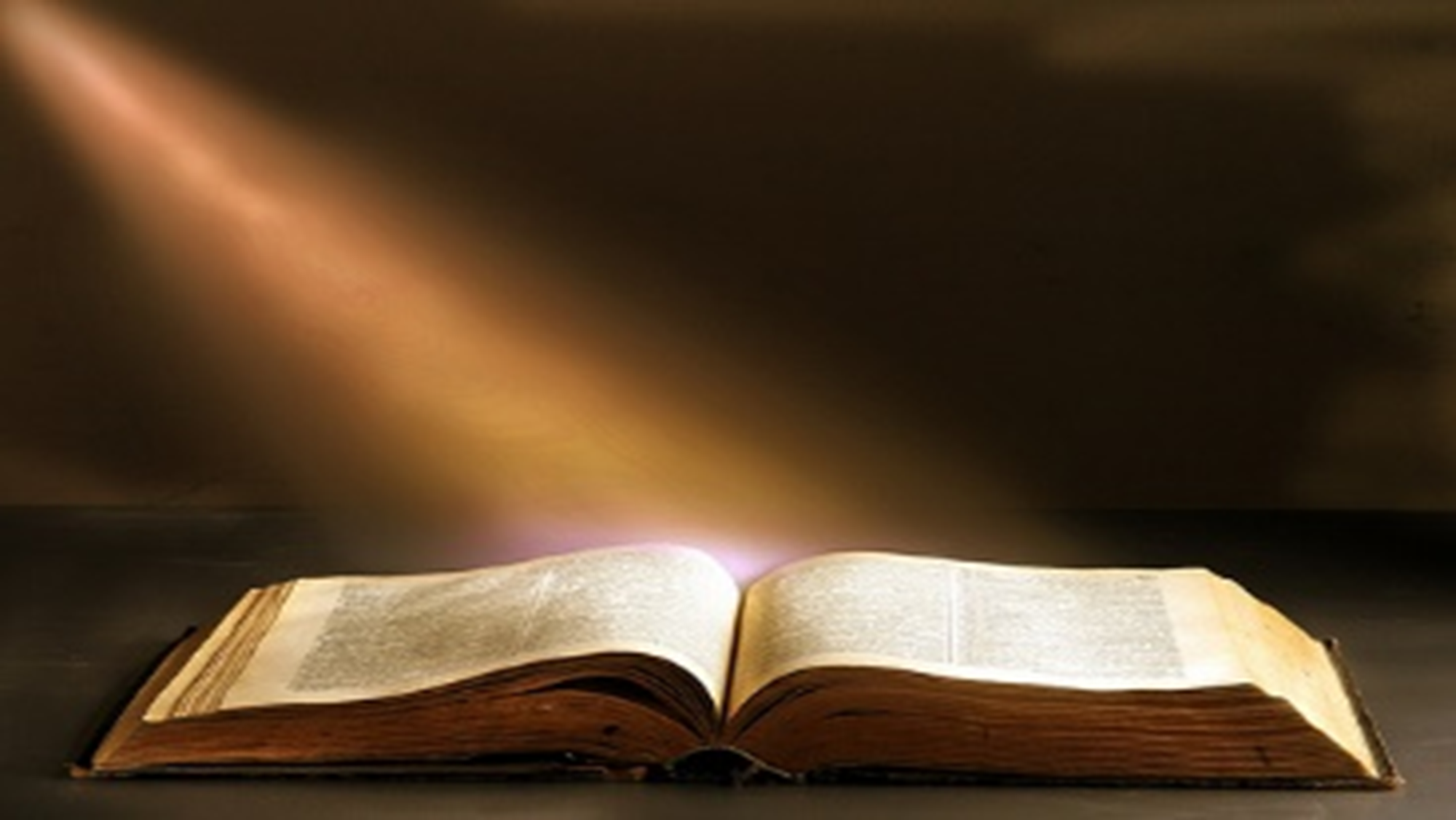 “The TRUTH Shall Set You Free”
Our discussion this morning is on Four Things God will not accept relative to the “TRUTH.”
It is time to stop dodging the truth.  Speak it with love, but SPEAK IT!!!!!!
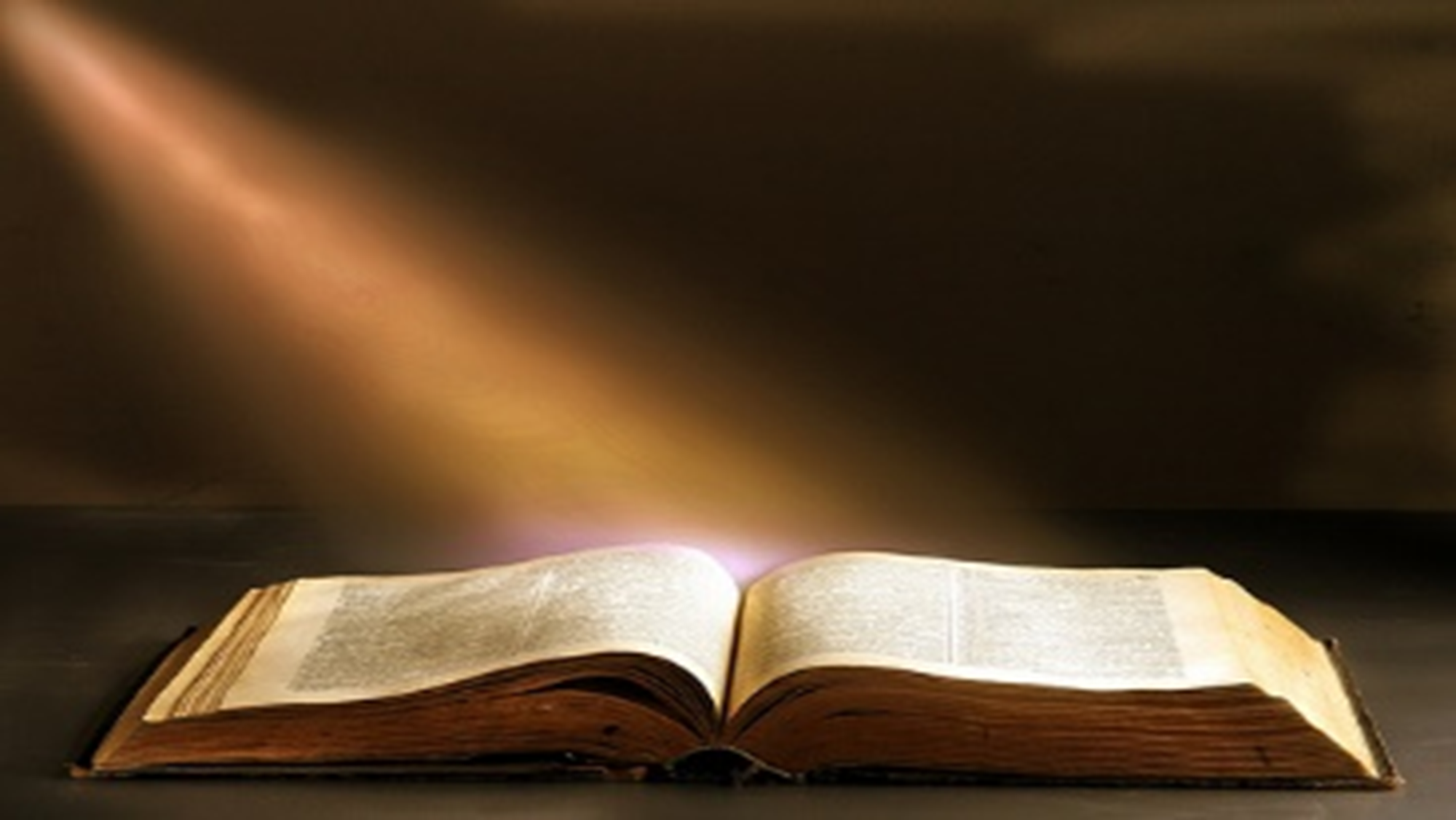 “The TRUTH Shall Set You Free”
God will not accept…………………………………
WORSHIP THAT IS NOT IN SPIRIT AND IN “TRUTH”
PREACHING THAT IS NOT IN HARMONY WITH THE “TRUTH”
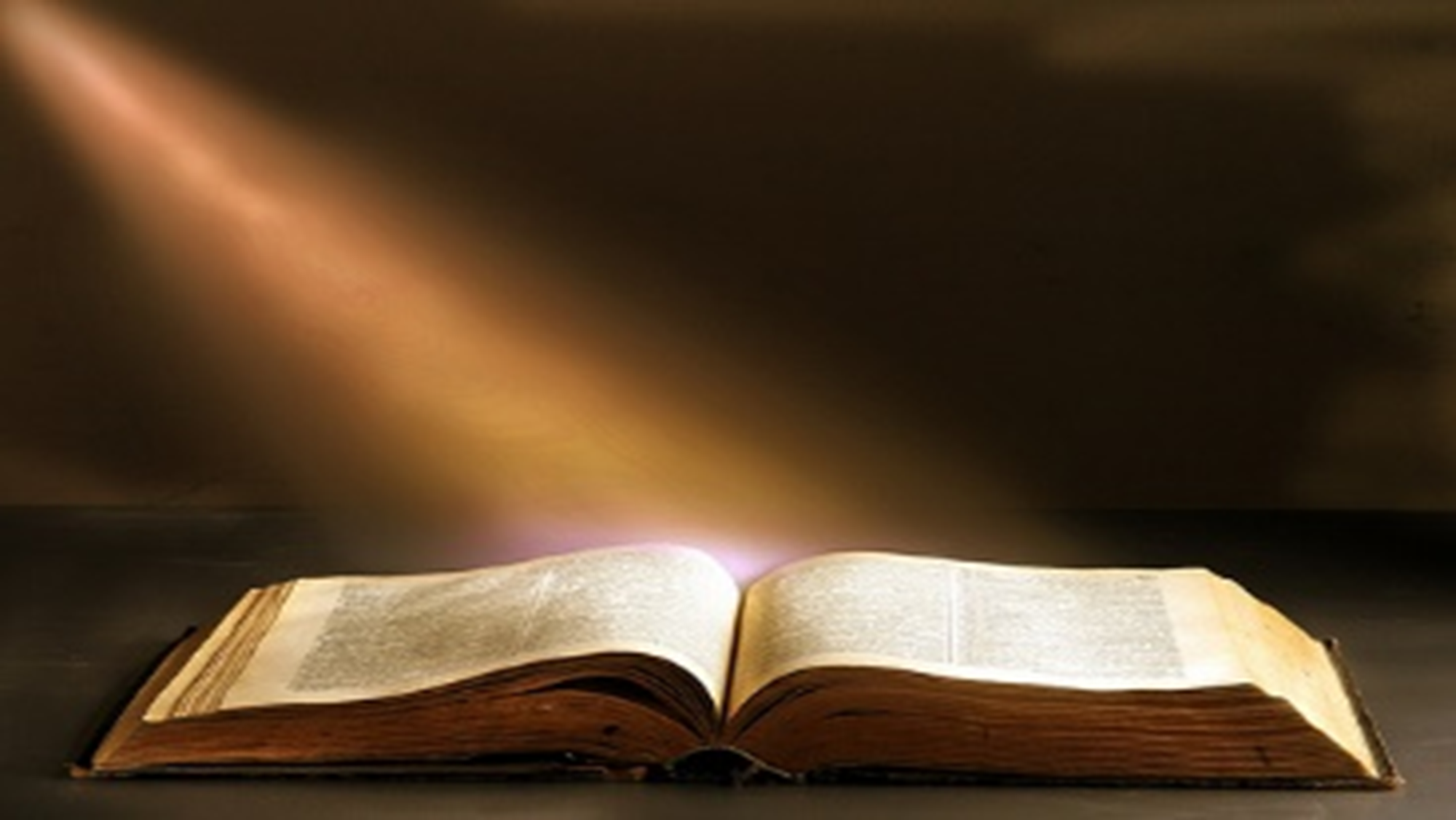 “The TRUTH Shall Set You Free”
God will not accept…………………………………
SINNERS WHO FAIL TO OBEY THE “TRUTH”
BACKSLIDDERS WHO REFUSE TO TURN BACK TO THE “TRUTH”